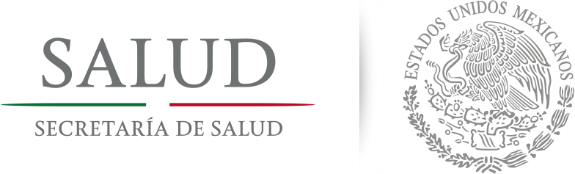 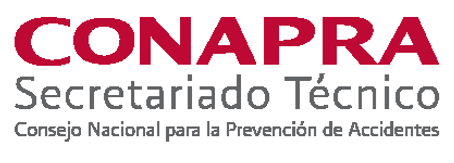 ACADEMIA NACIONAL DE MEDICINA
 LOS AMPUTADOS:  UN RETO PARA EL ESTADO
Epidemiología de las amputaciones en México
Marzo, 2015
Dra. Martha Híjar
Secretaria Técnica
CAUSAS MAS FRECUENTES DE AMPUTACIONES 
EN MÉXICO. 2013
AMPUTACIÓN
CORTO PERIODO DE LATENCIA,
EVENTO INESPERADO, 
NO ACEPTACIÓN, DEPRESIÓN
RECHAZO SOCIAL, 
GASTOS CATASTRÓFICOS (CIRUGÍA, REHABILITACIÓN, TRASLADOS)
Amputaciones traumáticas (accidentes)
16%
Proceso agudo
LARGO PERIODO DE LATENCIA,
EFECTO ESPERADO DE UNA ENFERMEDAD CONOCIDA
RECHAZO SOCIAL, 
GASTOS CATASTRÓFICOS (CIRUGÍA, REHABILITACIÓN, TRASLADOS)
Amputaciones por enfermedades vasculares (Diabetes, Hipertensión,etc)
81%
Proceso crónico
3%
Amputaciones por cáncer y congénitas
REEMPLAZO OPORTUNO
Malformaciones
Fuente: Sistema Automatizado de Egresos Hospitalarios Procedimientos médicos 2013, Secretaria de Salud
sólo 1 de cada 10 personas con miembros amputados se rehabilita  

Únicamente 30%  de los rehabilitados sabe usar adecuadamente sus prótesis
De 75,000*  amputados sólo se rehabilitan 7,500
67,500  no llegan a utilizar una prótesis y 5,250 no la saben utilizar + Alto costo de las prótesis
Fuentes: www.salud180.com/salud-z/amputacion-de-extremidades-inferiores
Entrevista Milenio 08/01/2014 Dr. Onésimo Zaldívar Reyna, jefe del Servicio de Angiología
 Hospital Juárez de México.
Frecuencia de las amputaciones según la causa externa de accidente, México 2013.
Fuente: Sistema Automatizado de Egresos Hospitalarios 2013, Secretaria de Salud
Frecuencia de amputaciones traumáticas según grupo de edad 

México  2013.
Fuente: Sistema Automatizado de Egresos Hospitalarios 2013, Secretaria de Salud
Frecuencia de amputaciones traumáticas
según lugar de ocurrencia del evento. 
México 2013.
Fuente: Sistema Automatizado de Egresos Hospitalarios 2013, Secretaria de Salud
Distribución de las amputaciones traumáticas 
según sexo México 2013.
Fuente: Sistema Automatizado de Egresos Hospitalarios 2013, Secretaria de Salud
Amputaciones traumáticas según sitio 
anatómico afectado. México 2012
Fuente: cálculos propios de la Encuesta Nacional de Salud y Nutrición de 2012,
Frecuencia de las amputaciones traumáticas 
según entidad federativa, México 2013.
Fuente: Sistema Automatizado de Egresos Hospitalarios 2013, Secretaria de Salud
Cuanto cuestan?
Se calcula que el costo directo de una amputación asociada al pie diabético está entre los 30,000 y los 60,000 USD

El 90% de las amputaciones comienza con una úlcera en el pie

el costo de las amputaciones de mano está en alrededor de 30,000 USD Dlls**

Nota: No incluyen prótesis
http://www.lides.com.mx/pie-diabeticosituacion-actual-en-mexico/ Nov. 2013
**Castañeda-Borrayo Y y Cols. Rev Med Inst Mex Seguro Soc 2010; 48 (4): 367-375
CONCLUSIONES
Problema DIFERENTE DEPENDIENDO DE LA CAUSA

NO TERMINA CON LA CIRUGÍA

PRÓTESIS y REHABILITACIÓN accesibles

MEJORAR LOS SISTEMAS DE INFORMACIÓN

Económico, social y laboral, SALUD MENTAL

Estimaciones de COSTOS DE LA AMPUTACIÓN, la discapacidad y Rehabilitación 

EVALUACIÓN ECONÓMICA que permitan evaluar el costo-efectividad, costo-utilidad o costo-beneficio de las intervenciones

 Programas preventivos de AMPUTACIONES TRAUMÁTICAS
GRACIAS
www.conapra.gob.mx